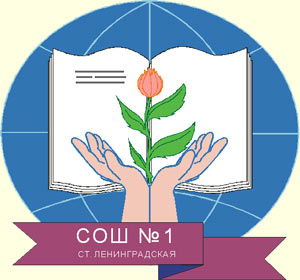 Муниципальное бюджетное общеобразовательное учреждение средняя общеобразовательная школа № 1 им. З.Я.Лавровского муниципального 
образования Ленинградский район
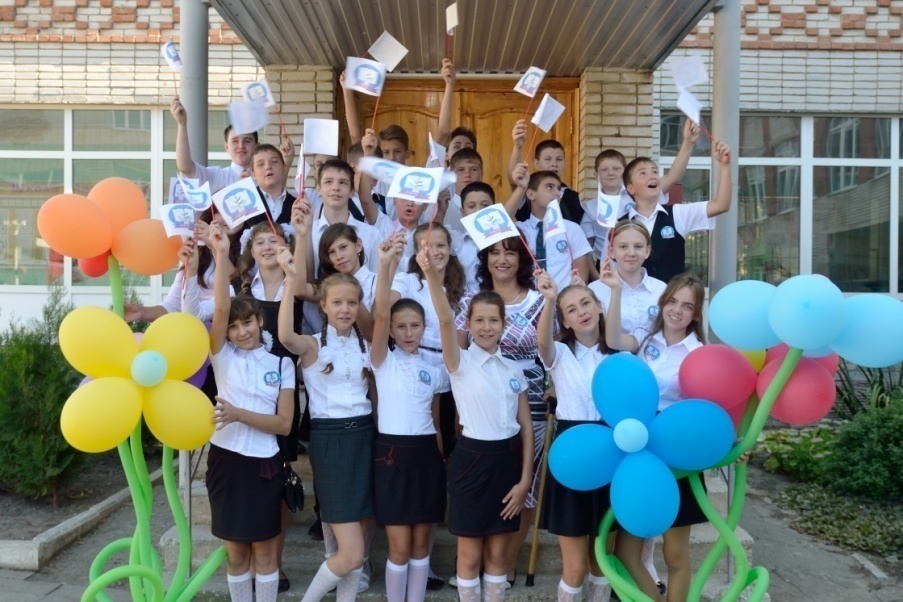 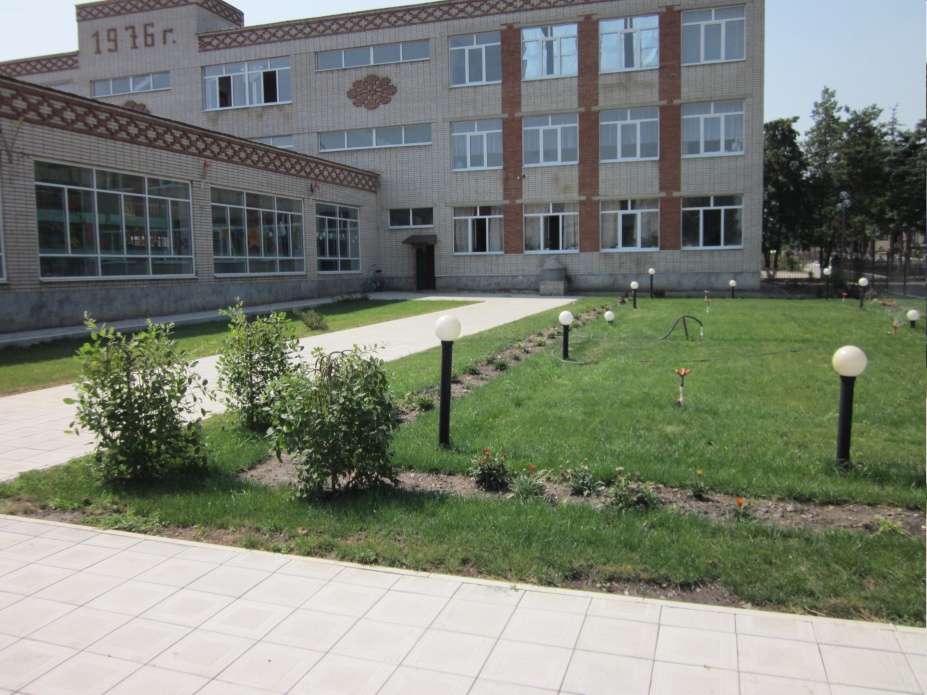 Наталья Николаевна Баева,
директор МБОУ СОШ № 1
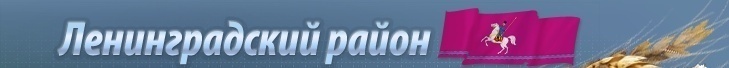 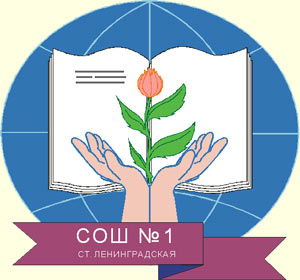 МБОУ СОШ № 1 им. З.Я.Лавровского муниципального 
образования Ленинградский район
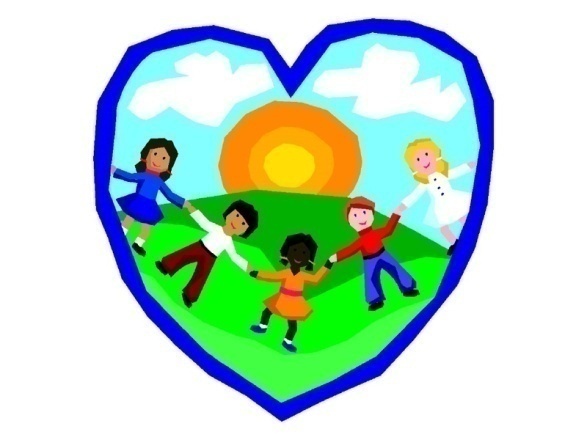 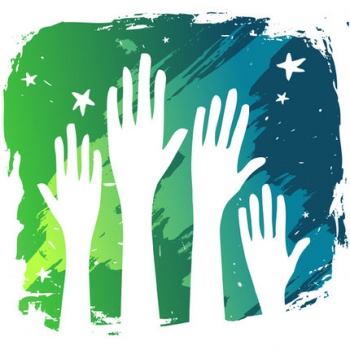 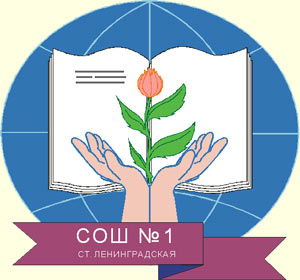 МБОУ СОШ № 1 им. З.Я.Лавровского муниципального 
образования Ленинградский район
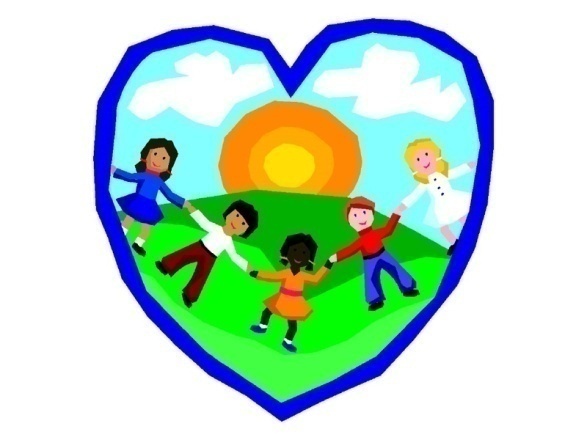 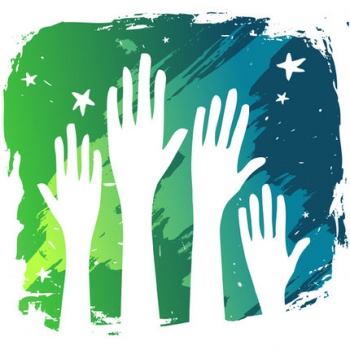 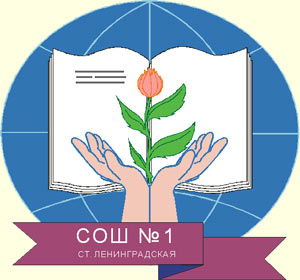 МБОУ СОШ № 1 им. З.Я.Лавровского муниципального 
образования Ленинградский район
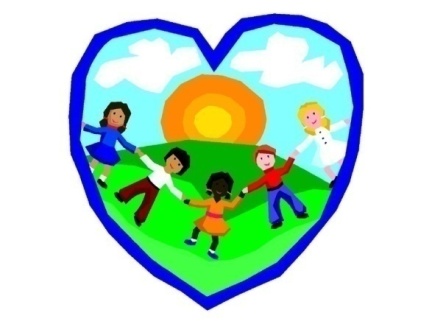 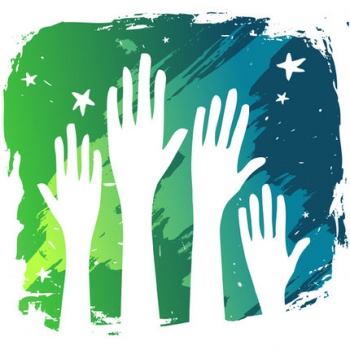 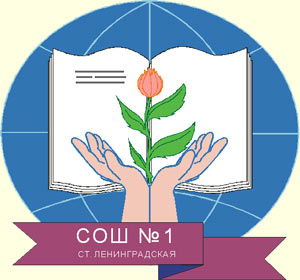 МБОУ СОШ № 1 им. З.Я.Лавровского муниципального 
образования Ленинградский район
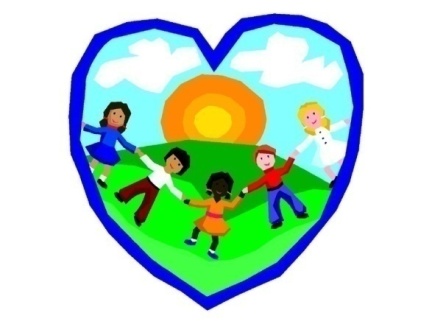 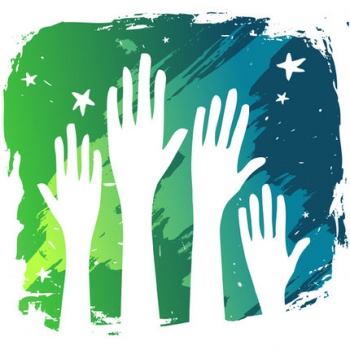 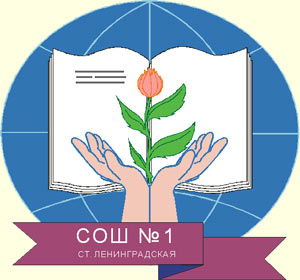 МБОУ СОШ № 1 им. З.Я.Лавровского муниципального 
образования Ленинградский район
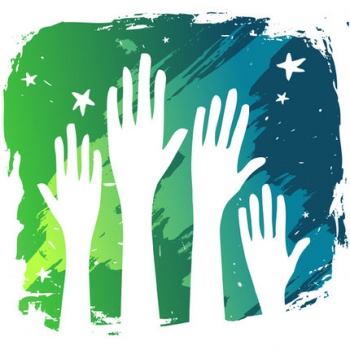 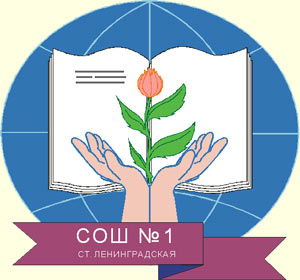 МБОУ СОШ № 1 им. З.Я.Лавровского муниципального 
образования Ленинградский район
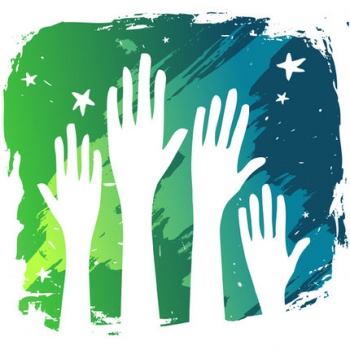 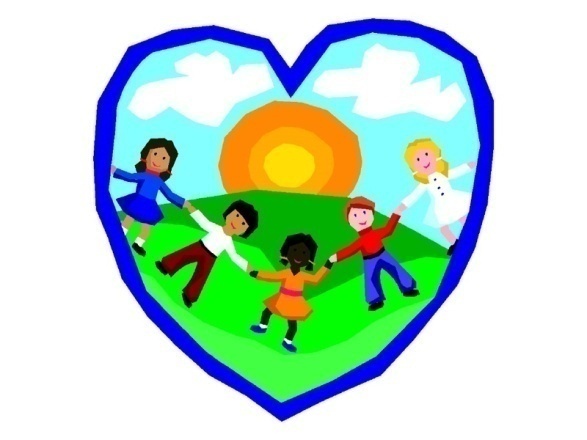 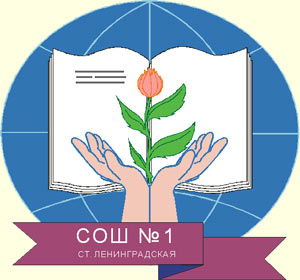 МБОУ СОШ № 1 им. З.Я.Лавровского муниципального 
образования Ленинградский район
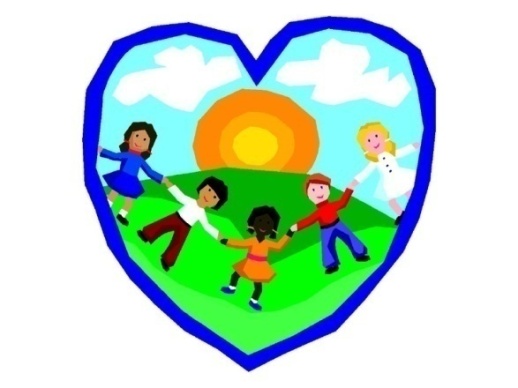 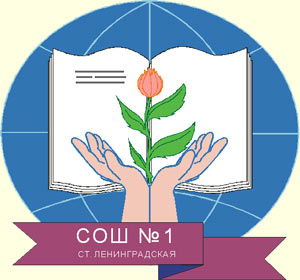 МБОУ СОШ № 1 им. З.Я.Лавровского муниципального 
образования Ленинградский район
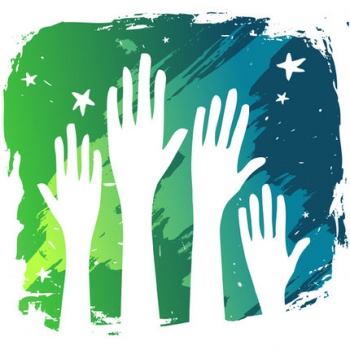 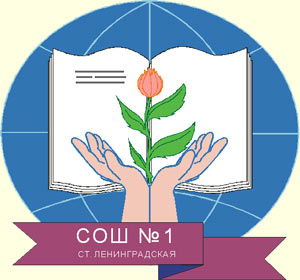 МБОУ СОШ № 1 им. З.Я.Лавровского муниципального 
образования Ленинградский район
Муниципальное бюджетное общеобразовательное учреждение
 средняя общеобразовательная школа № 1
им.З.Я. Лавровского станицы Ленинградской 
муниципального образования Ленинградский район


ПРОГРАММА
педагогической пропедевтики 
девиантного поведения подростков 
«Мы вместе!» 
2014-2017гг
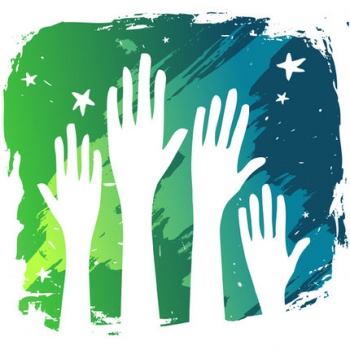 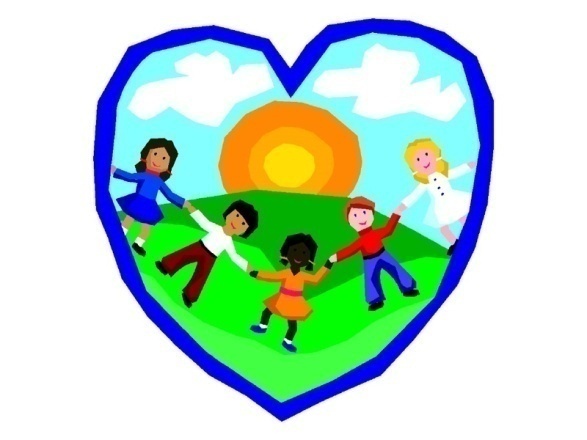 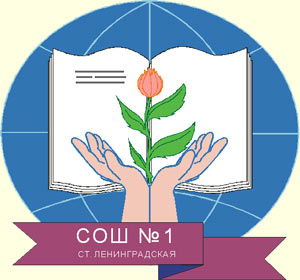 МБОУ СОШ № 1 им. З.Я.Лавровского муниципального 
образования Ленинградский район
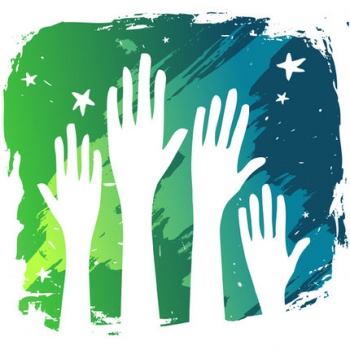 Актуальность программы:
Ухудшение социального положения семей в микрорайоне.
Высокий процент неблагополучных семей, мало занимающихся проблемами воспитания и развития детей.
Невысокий уровень общей культуры детей «группы риска» в микросоциуме школы.
Отсутствие сознательного воспитательного воздействия на ребенка.
Высокий уровень подавления и насилия.
Хаотичность в воспитании из-за несогласия родителей.
Сохранения физического, психического и духовного здоровья учащихся. 
Защиты прав и интересов ребёнка из неблагополучной семьи, оказания комплексной помощи
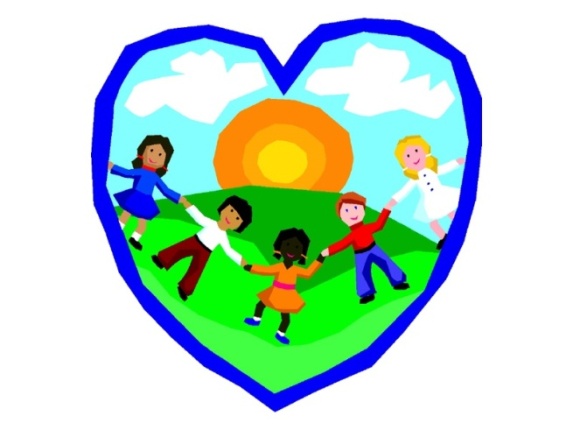 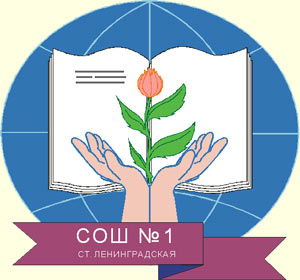 МБОУ СОШ № 1 им. З.Я.Лавровского муниципального 
образования Ленинградский район
Цель программы: 
осуществление педагогической пропедевтики девиантного поведения подростков.
Задачи программы:
выявление комплекса личностных черт, предрасполагающих подростков к проявлению девиаций в поведении;
разработка и реализация комплексных программ профилактики и коррекции различных видов девиантного поведения корыстной направленности, агрессивной ориентации, социально-пассивного типа, дезадаптивного и асоциального поведения.
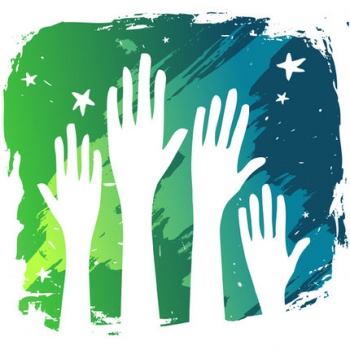 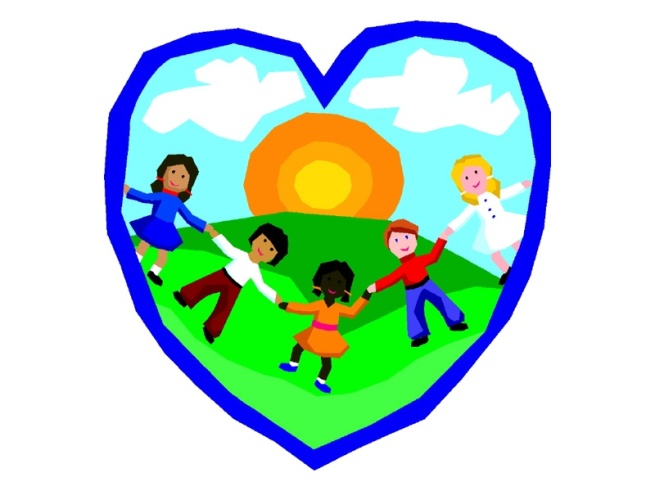 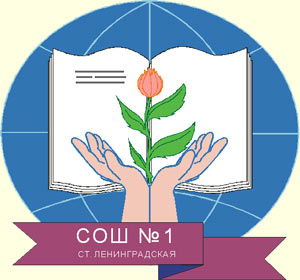 МБОУ СОШ № 1 им. З.Я.Лавровского муниципального 
образования Ленинградский район
Программа педагогической  пропедевтики девиантного поведения подростков содержит следующие разделы:
Характеристика контингента воспитанников (возрастные особенности подростков, характеристика  видов девиантного поведения корыстной направленности, агрессивной ориентации, социально-пассивного типа, дезадаптивного и асоциального поведения)
Система комплексного психолого-педагогического сопровождения девиантных подростков в условиях воспитательно-образовательного процесса.
Формы обучения, содержание и план реализации индивидуально ориентированных мероприятий для девиантных подростков.
Мониторинг личностного роста и социальной активности подростков.
Механизм взаимодействия в разработке и реализации мероприятий педагогической пропедевтики девиантного поведения подростков. 
Показатели результативности и эффективности работы педагогического коллектива школы.
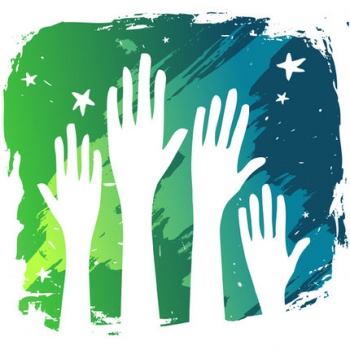 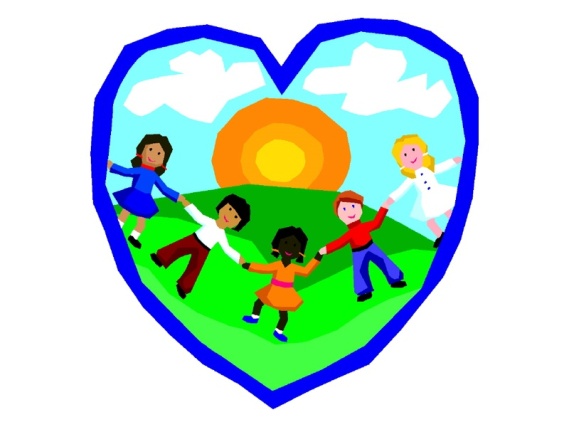 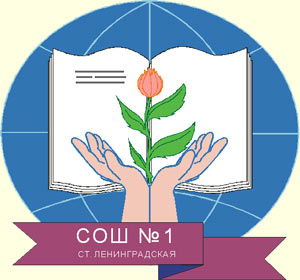 МБОУ СОШ № 1 им. З.Я.Лавровского муниципального 
образования Ленинградский район
Отличительные особенности программы:
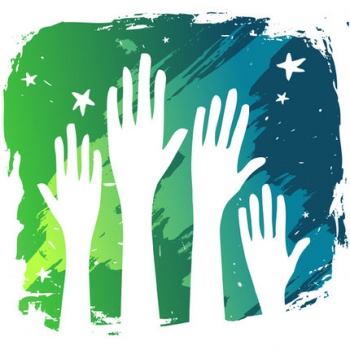 1.Тесное взаимодействие с семьёй.
2.Сотворчество педагогов и детей. 
3. Развитие детской инициативы.
4. Способность педагога к неформальному общению.
5. Создание у ребенка ситуации успеха в вопросах         физического и нравственного совершенствования.
6. Совместное участие в мероприятиях детей, педагогов и родителей.
7. Формирование у детей потребности в здоровом образе жизни.
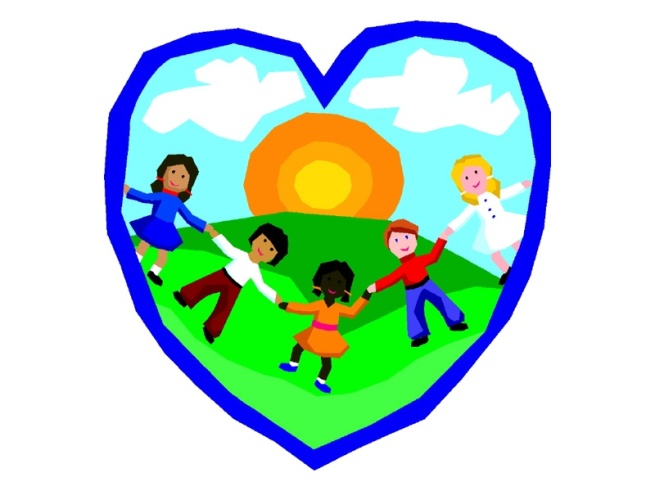 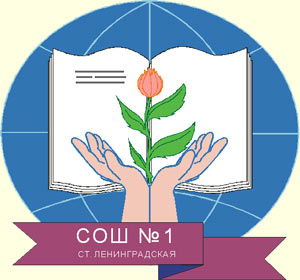 МБОУ СОШ № 1 им. З.Я.Лавровского муниципального 
образования Ленинградский район
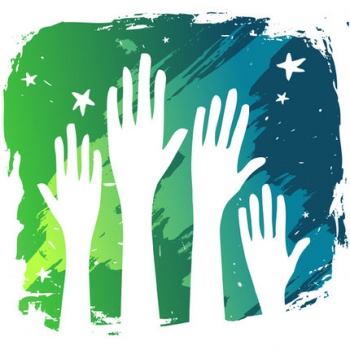 Возраст детей, 
участвующих в реализации программы 
7-17лет

Сроки реализации
Программа рассчитана на 3 года, в течение 2014-2017 года.
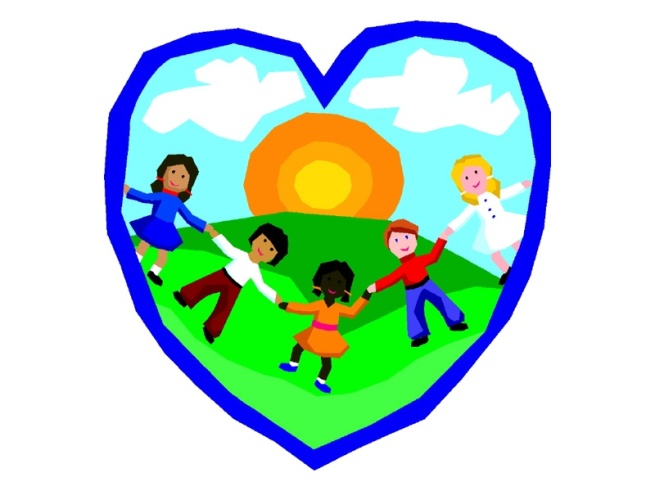 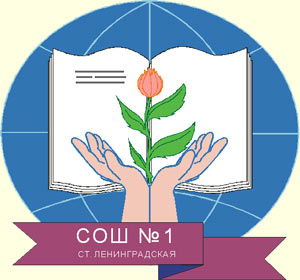 .
МБОУ СОШ № 1 им. З.Я.Лавровского муниципального 
образования Ленинградский район
Результативность программы
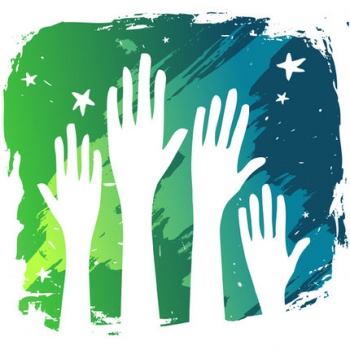 Выявление основных причин появления детей «группы риска».
 Повышение уровня воспитанности, навыков общения и культуры поведения.
 Создание благоприятной образовательной среды, способствующей сохранению здоровья, воспитанию и развитию личности детей «группы риска».
 Изменение отношения к своему здоровью: выработка способности противостоять вредным привычкам и отрицательным воздействиям окружающей среды, желания и умения вести здоровый образ жизни.
Снижение количества детей асоциального поведения и неблагополучных семей.
  Формирование у детей представлений об общечеловеческих ценностях.
   Рост заинтересованности родителей в оздоровлении подрастающего поколения.
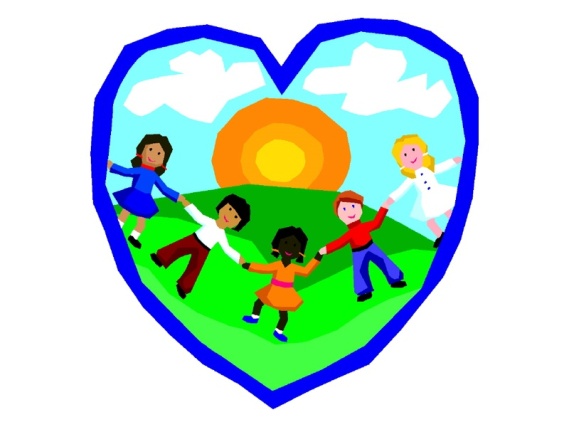 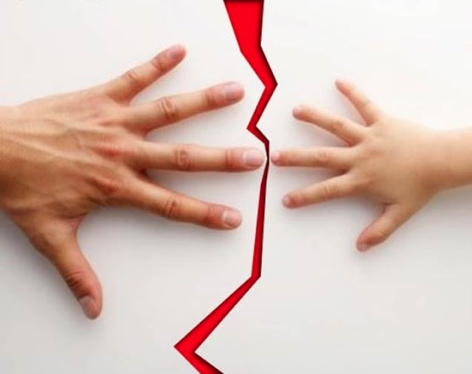 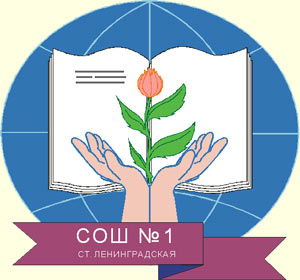 МБОУ СОШ № 1 им. З.Я.Лавровского муниципального 
образования Ленинградский район
Этапы реализации программы
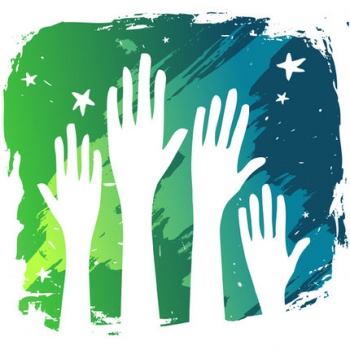 Первый этап - организационный (анализ состояния в микрорайоне, непосредственное планирование, согласование планов).
Второй этап -  диагностический (изучение потребностей и запросов «трудных» детей).
Третий этап – деятельностный (координация действий, осуществление запланированных мероприятий, разработка системы контроля  за их реализацией).
Четвертый этап – анализ и подведение итогов, дальнейшее планирование с учетом выработанных рекомендаций.
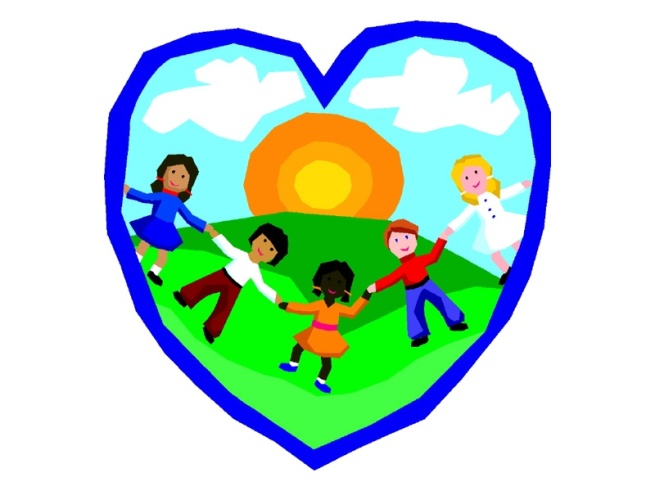 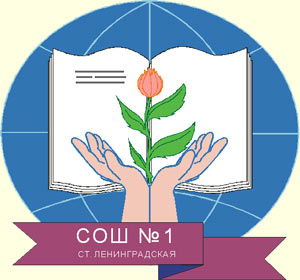 МБОУ СОШ № 1 им. З.Я.Лавровского муниципального 
образования Ленинградский район
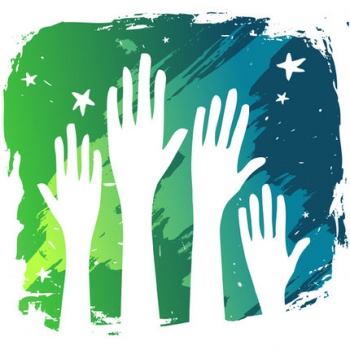 Стратегия и механизм достижения поставленных целей

Работа с учащимися 
Работа с родителями
Работа  с педагогами
Организация досуга учащихся
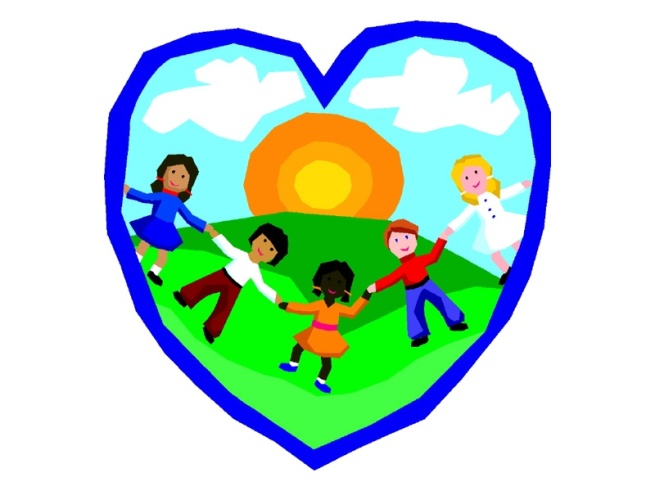 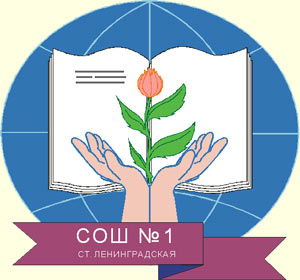 МБОУ СОШ № 1 им. З.Я.Лавровского муниципального 
образования Ленинградский район
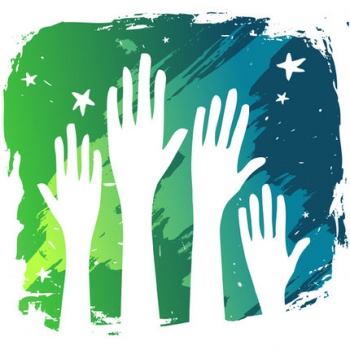 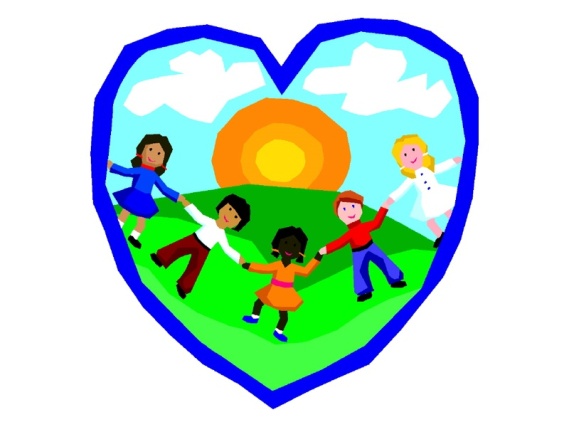 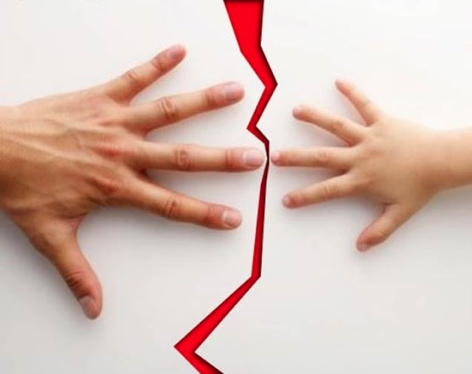 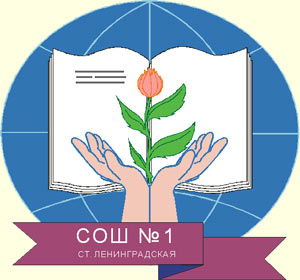 МБОУ СОШ № 1 им. З.Я.Лавровского муниципального 
образования Ленинградский район
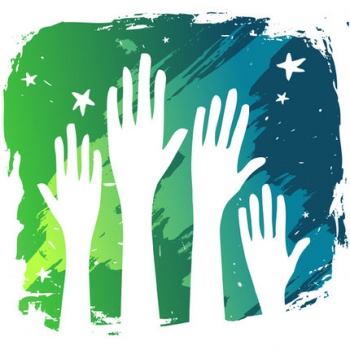 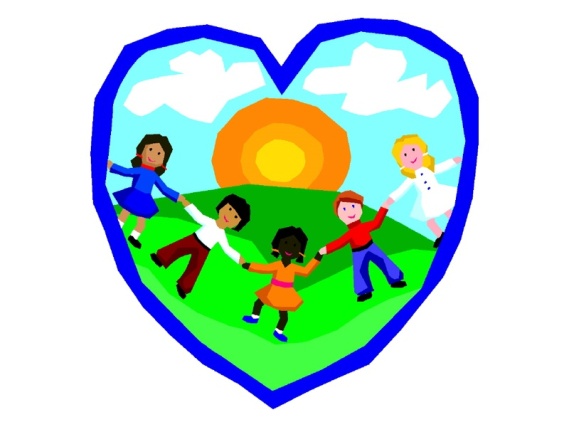 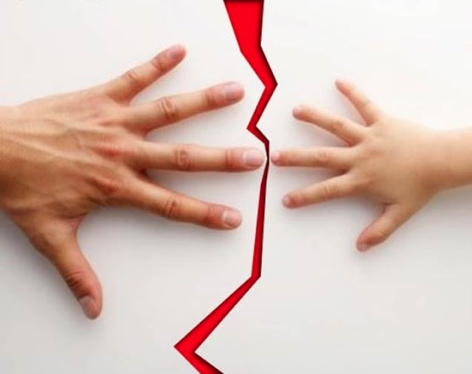 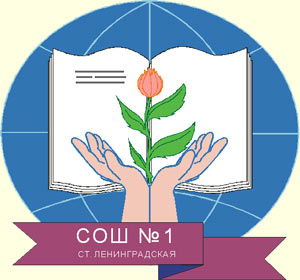 МБОУ СОШ № 1 им. З.Я.Лавровского муниципального 
образования Ленинградский район
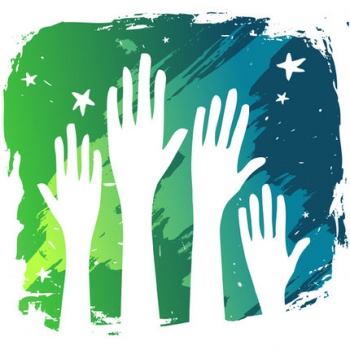 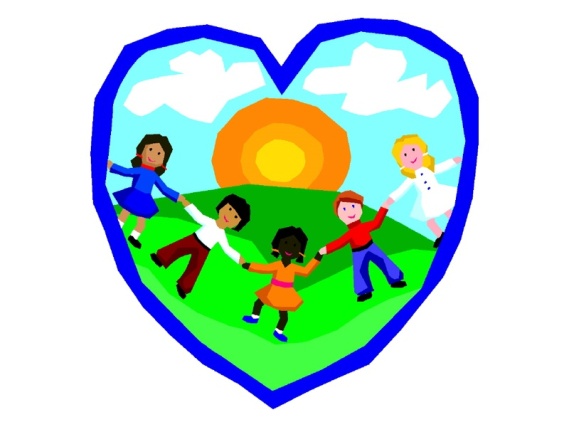 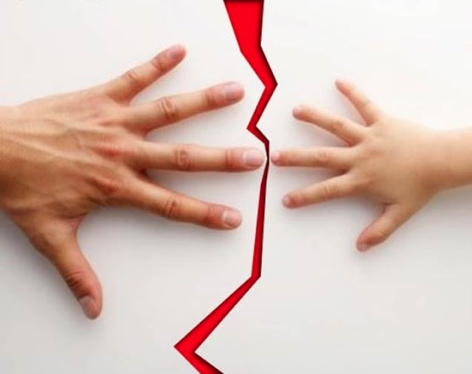 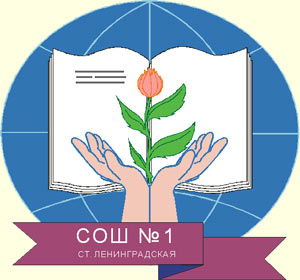 МБОУ СОШ № 1 им. З.Я.Лавровского муниципального 
образования Ленинградский район
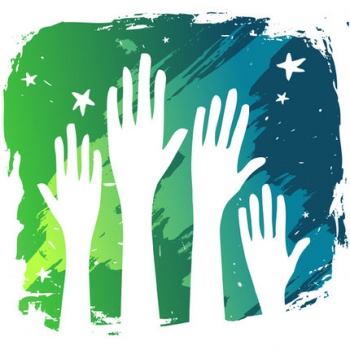 Направления организации досуга:
Изучение потребностей и интересов детей.
Расширение видов творческой деятельности.
Методическое сопровождение  мероприятий.
Организация социально-значимой деятельности
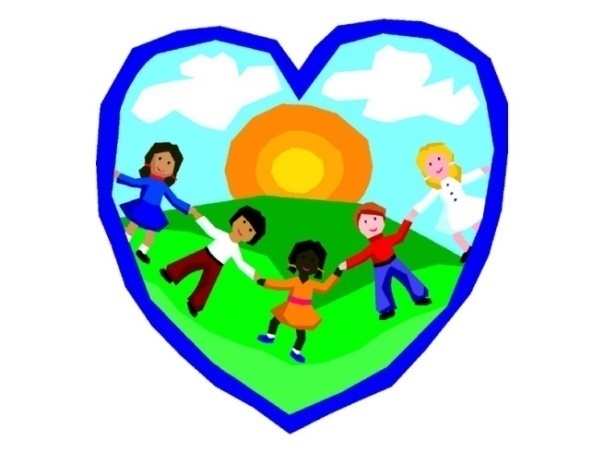 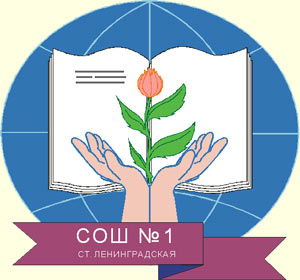 МБОУ СОШ № 1 им. З.Я.Лавровского муниципального 
образования Ленинградский район
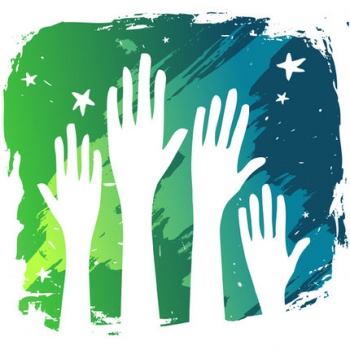 ПЛАН МЕРОПРИЯТИЙ ПО РЕАЛИЗАЦИИ ПРОГРАММЫ
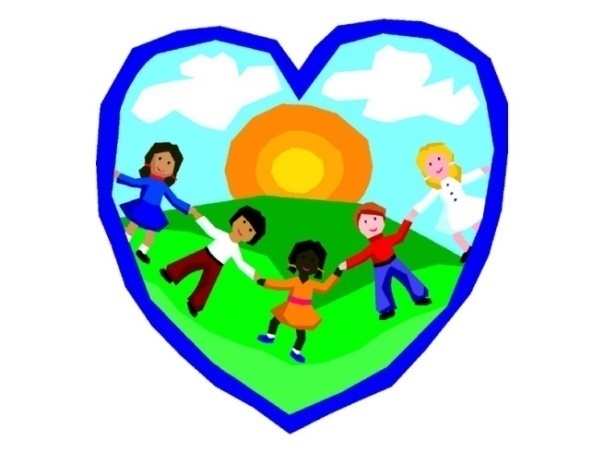 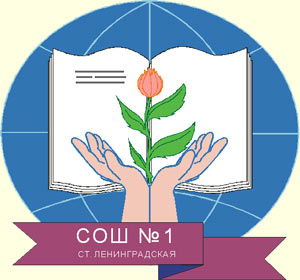 МБОУ СОШ № 1 им. З.Я.Лавровского муниципального 
образования Ленинградский район
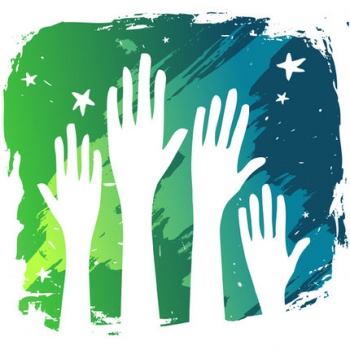 ПЛАН МЕРОПРИЯТИЙ ПО РЕАЛИЗАЦИИ ПРОГРАММЫ
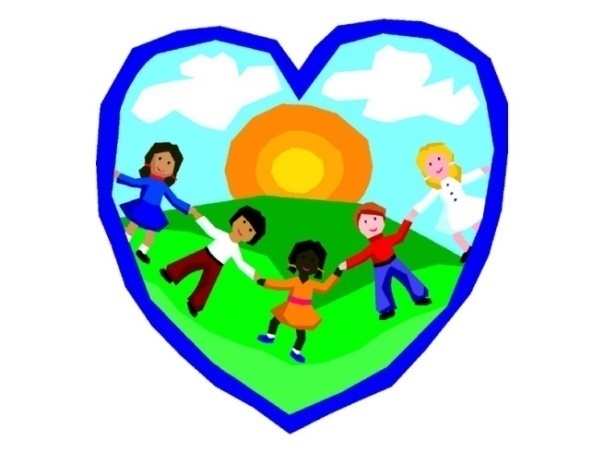 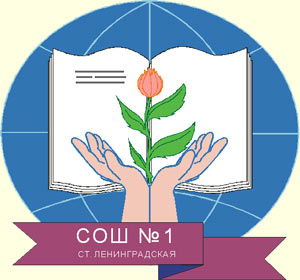 МБОУ СОШ № 1 им. З.Я.Лавровского муниципального 
образования Ленинградский район
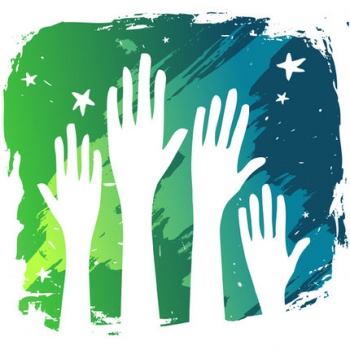 Данная программа содержит следующие разделы:
Характеристика контингента воспитанников (возрастные особенности подростков, характеристика  видов девиантного поведения корыстной направленности, агрессивной ориентации, социально-пассивного типа, дезадаптивного и асоциального поведения)
Система комплексного психолого-педагогического сопровождения девиантных подростков в условиях воспитательно-образовательного процесса.
Формы обучения, содержание и план реализации индивидуально ориентированных мероприятий для девиантных подростков.
Мониторинг личностного роста и социальной активности подростков.
Механизм взаимодействия в разработке и реализации мероприятий педагогической пропедевтики девиантного поведения подростков. 
Показатели результативности и эффективности работы педагогического коллектива школы.
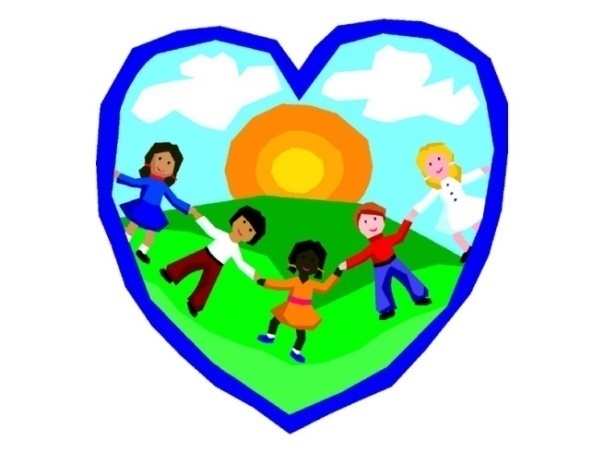 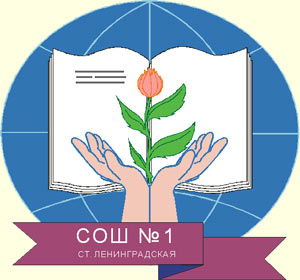 МБОУ СОШ № 1 им. З.Я.Лавровского муниципального 
образования Ленинградский район
Практический этап
(ноябрь 2014 г. - май 2016 г.)
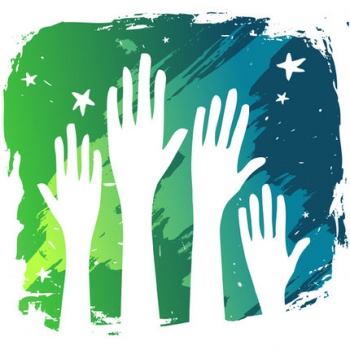 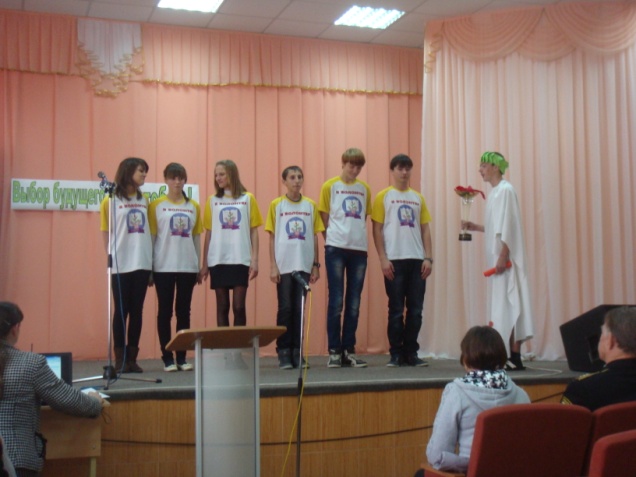 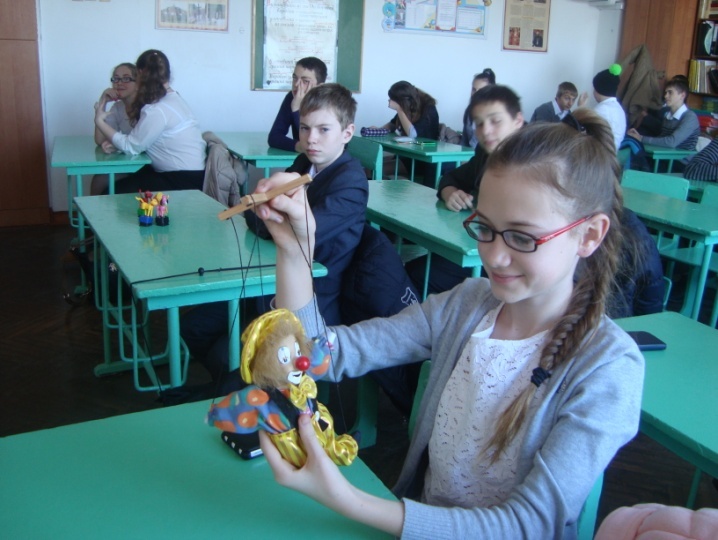 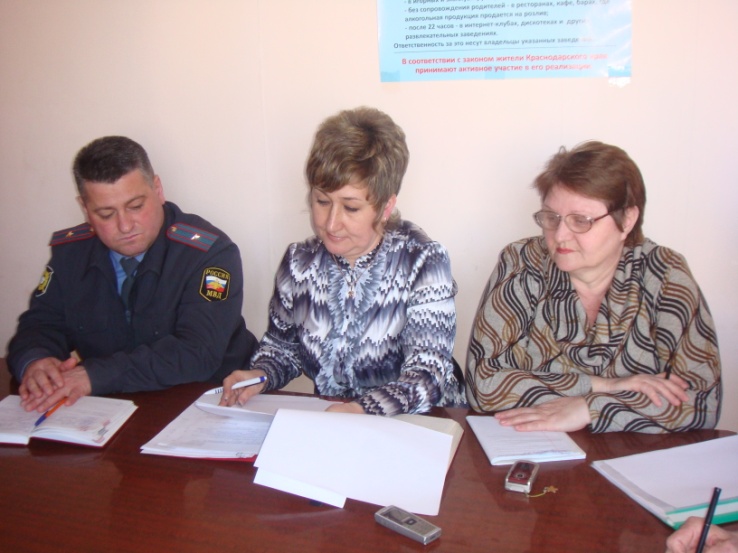 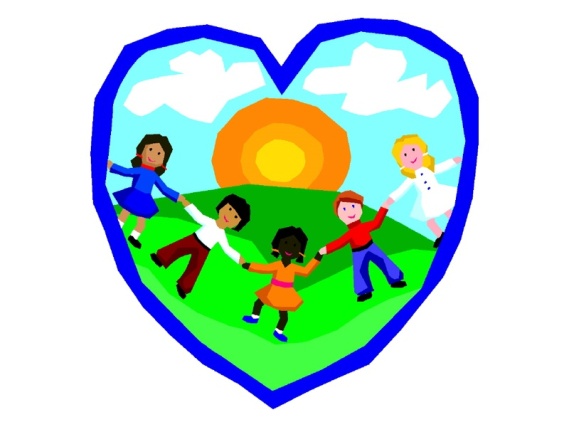 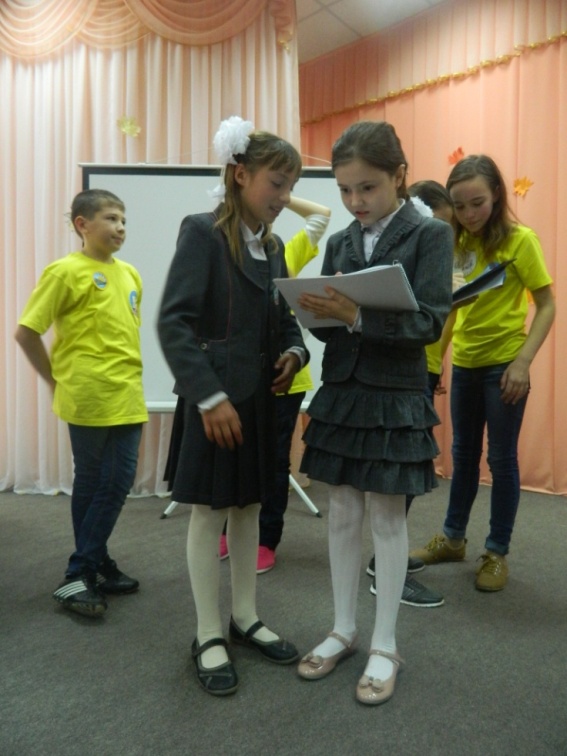 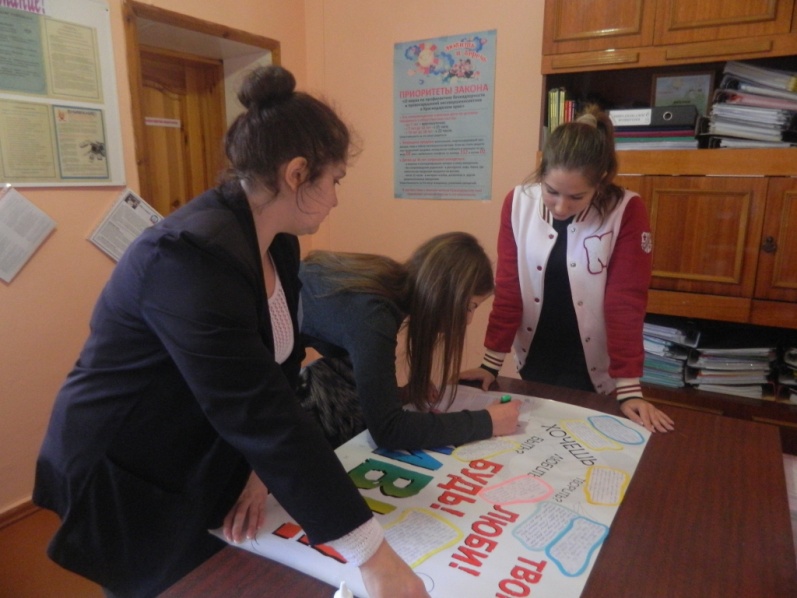 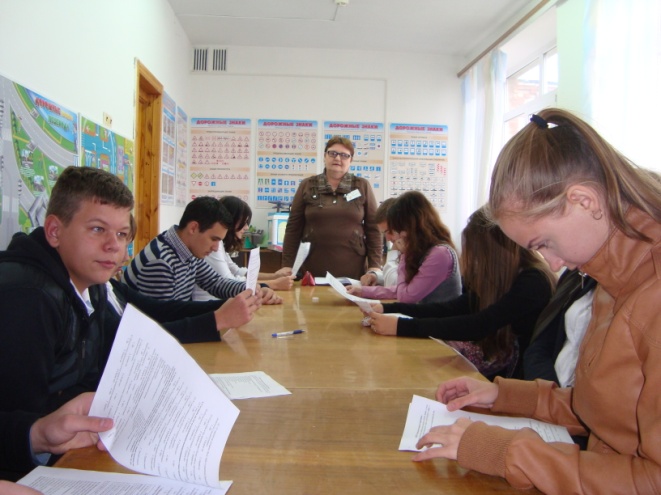 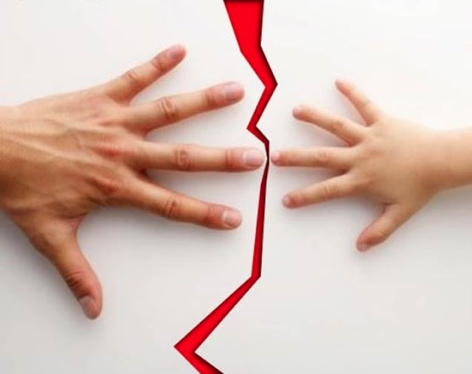 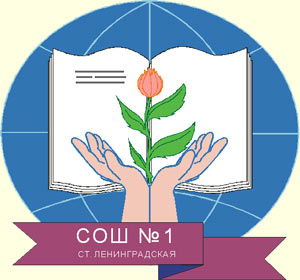 МБОУ СОШ № 1 им. З.Я.Лавровского муниципального 
образования Ленинградский район
Педагогический совет в форме деловой игры по теме:                                   «Интеграция воспитательных усилий семьи  школы  в интересах развития личности ребенка»
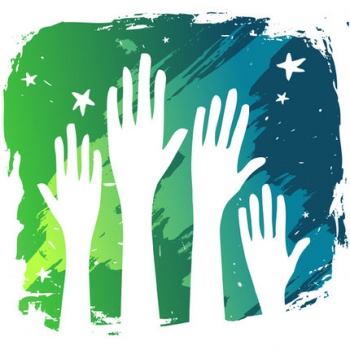 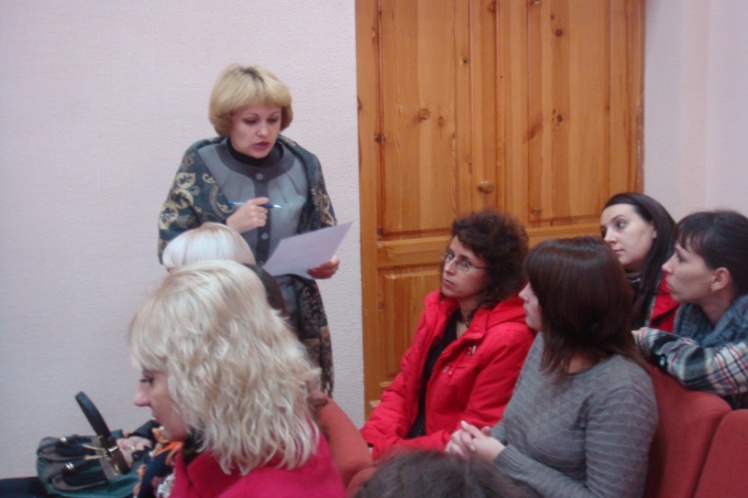 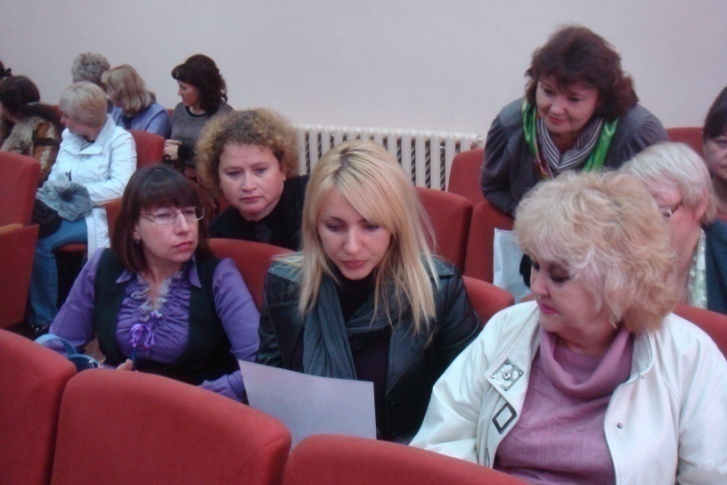 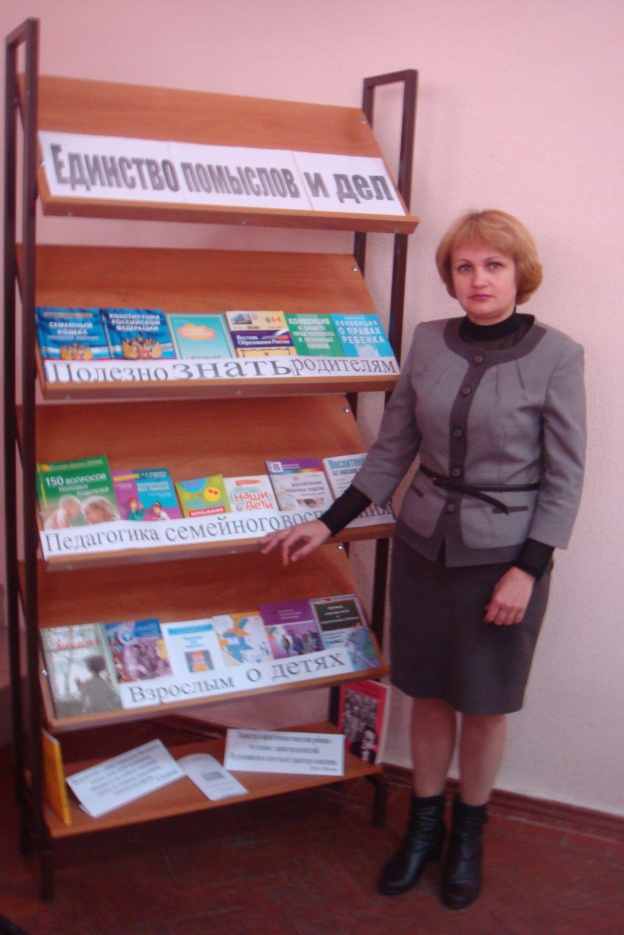 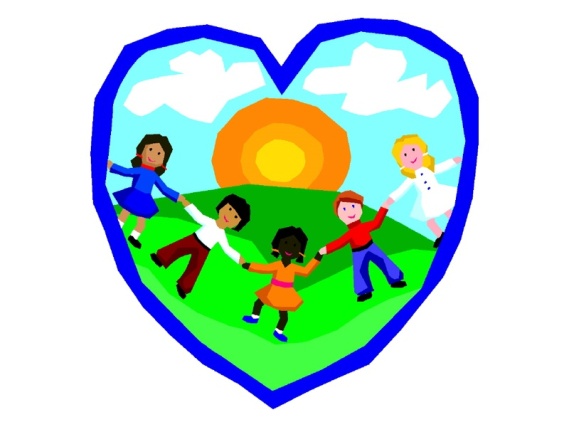 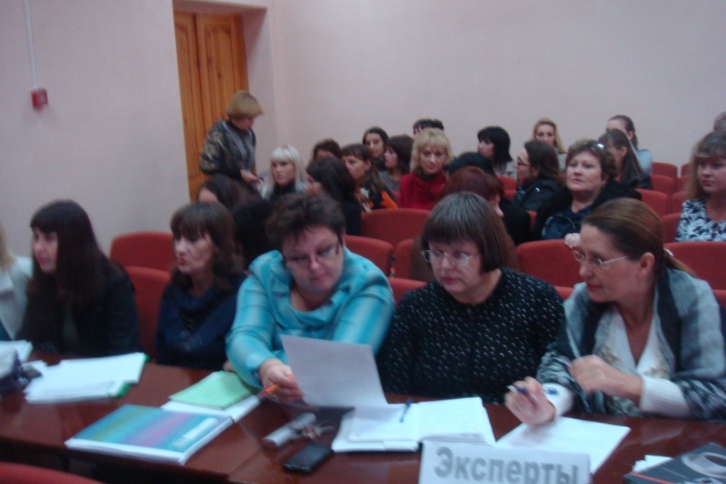 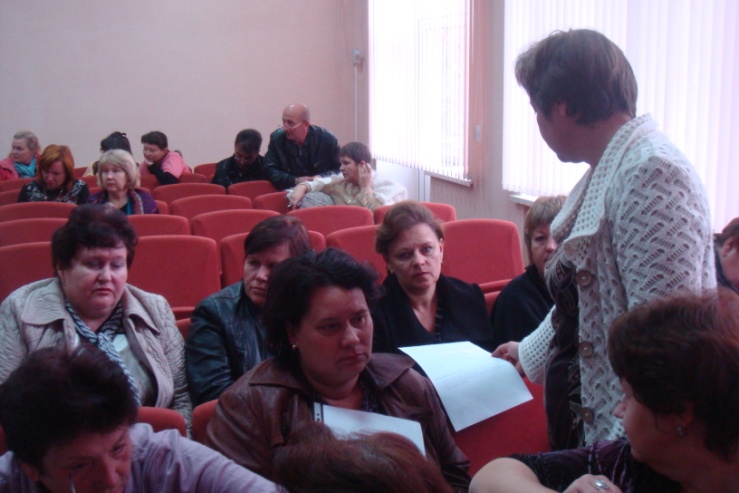 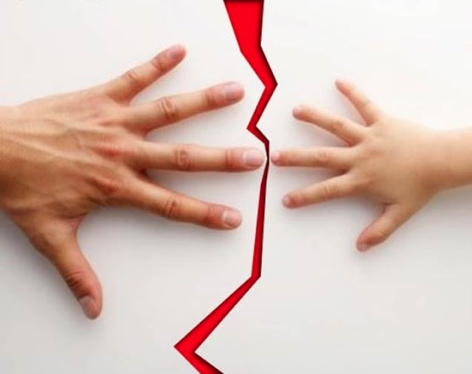 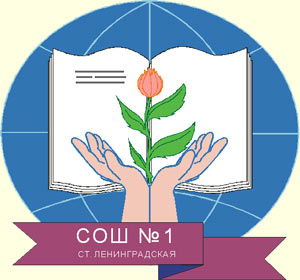 МБОУ СОШ № 1 им. З.Я.Лавровского муниципального 
образования Ленинградский район
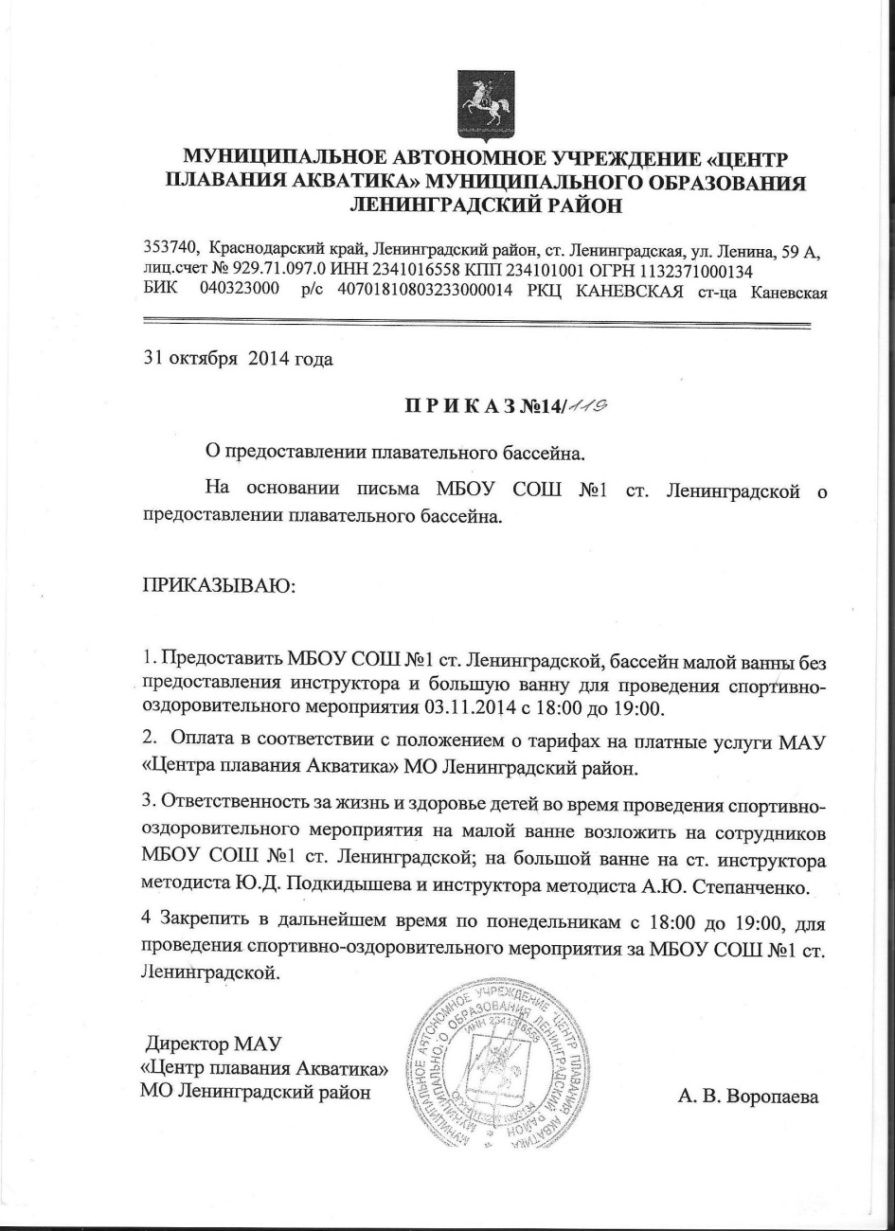 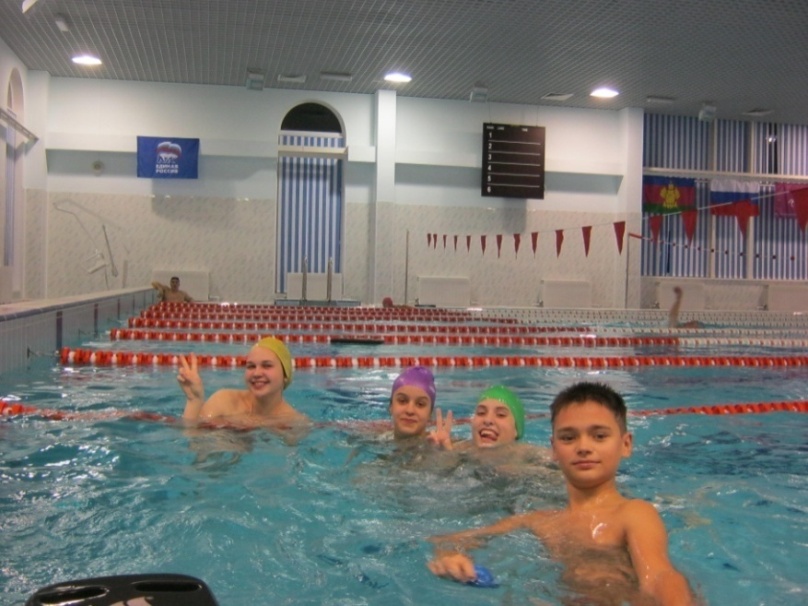 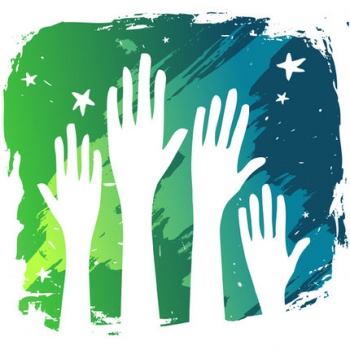 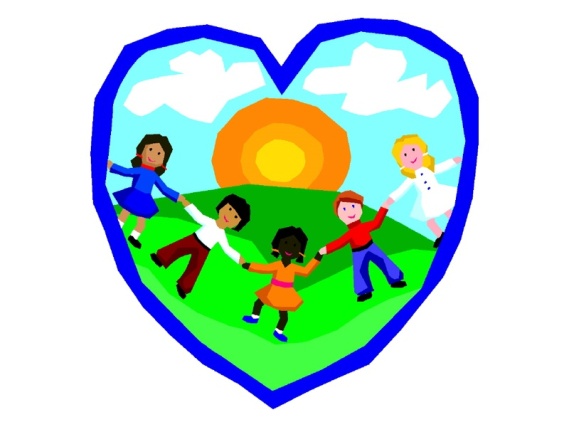 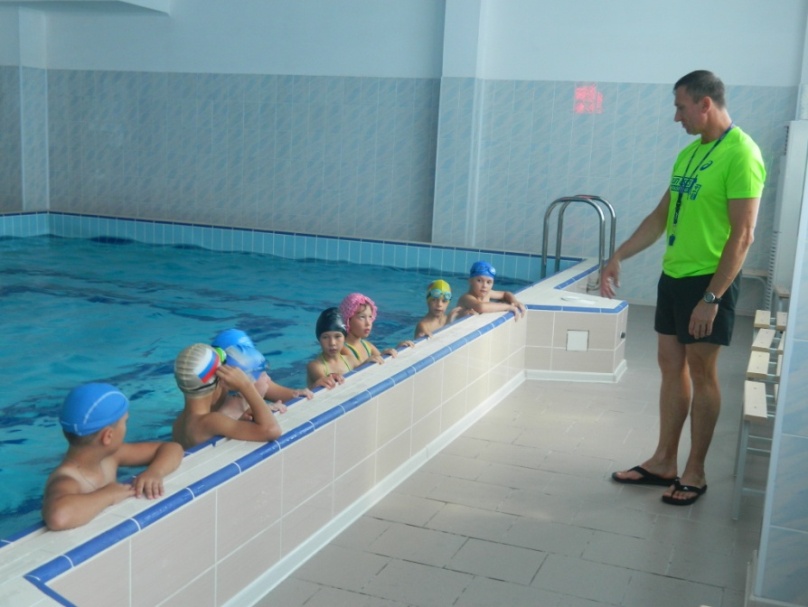 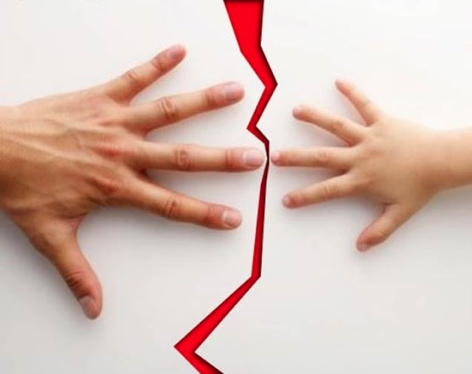 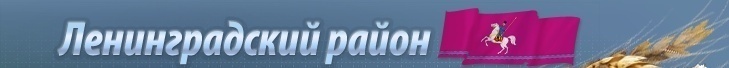 Спасибо
 за 
внимание!